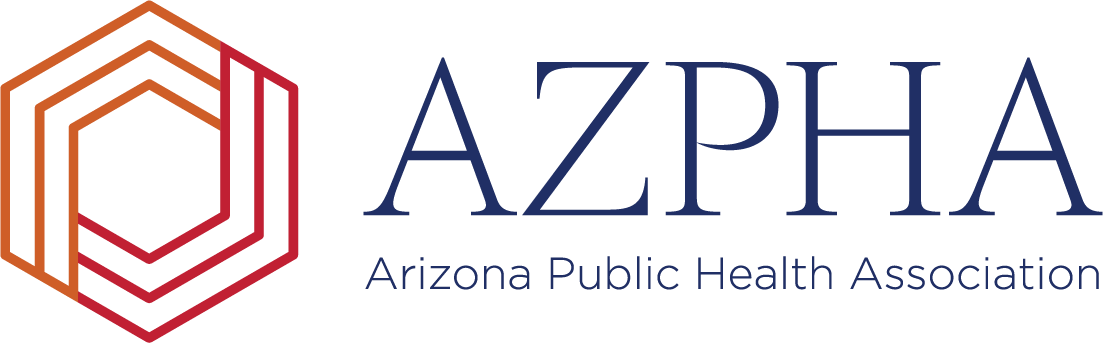 AzPHA Treasurer’s Report
FY2023 (July 1, 2022 – June 30, 2023)
Annual Members Meeting November 30, 2023
AzPHA Balance Sheet (FY2023- June 30, 2023)
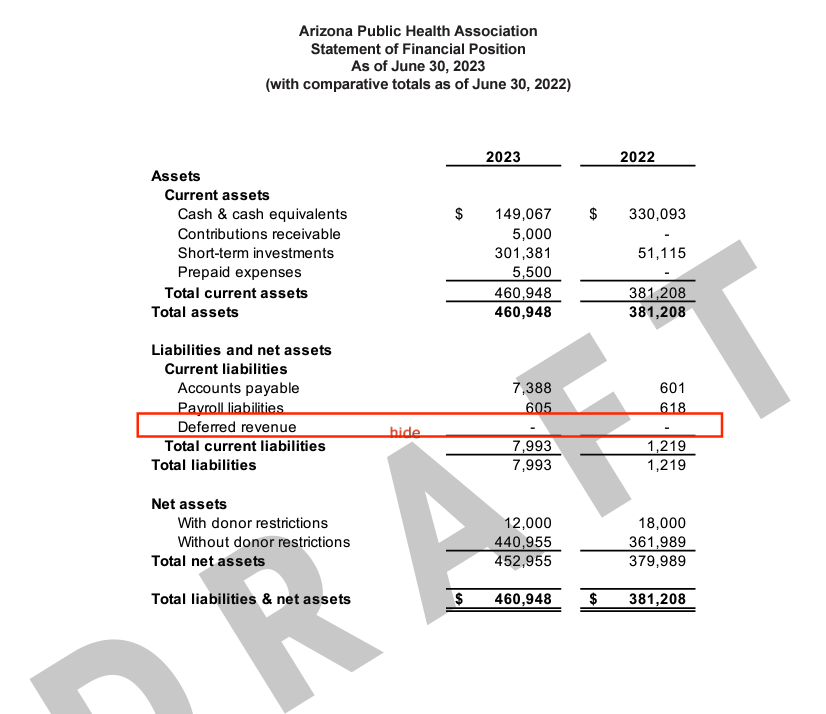 Year-end Net Assets (June 30, 2023)
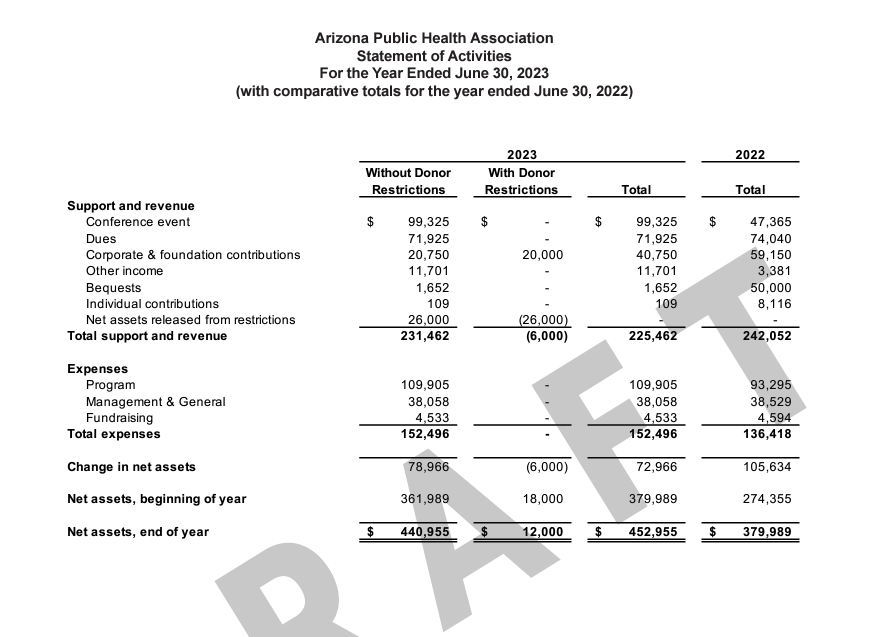 AzPHA Net Asset Trends (FY17-23)
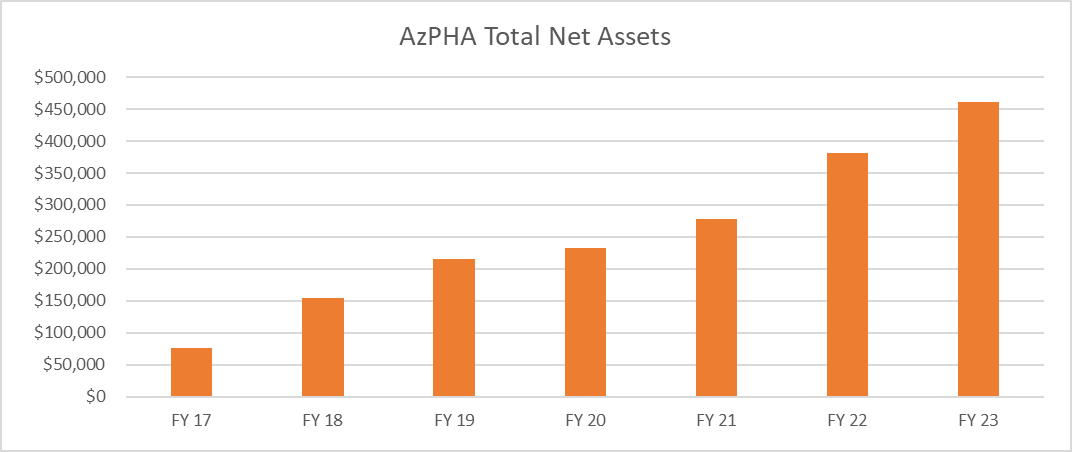 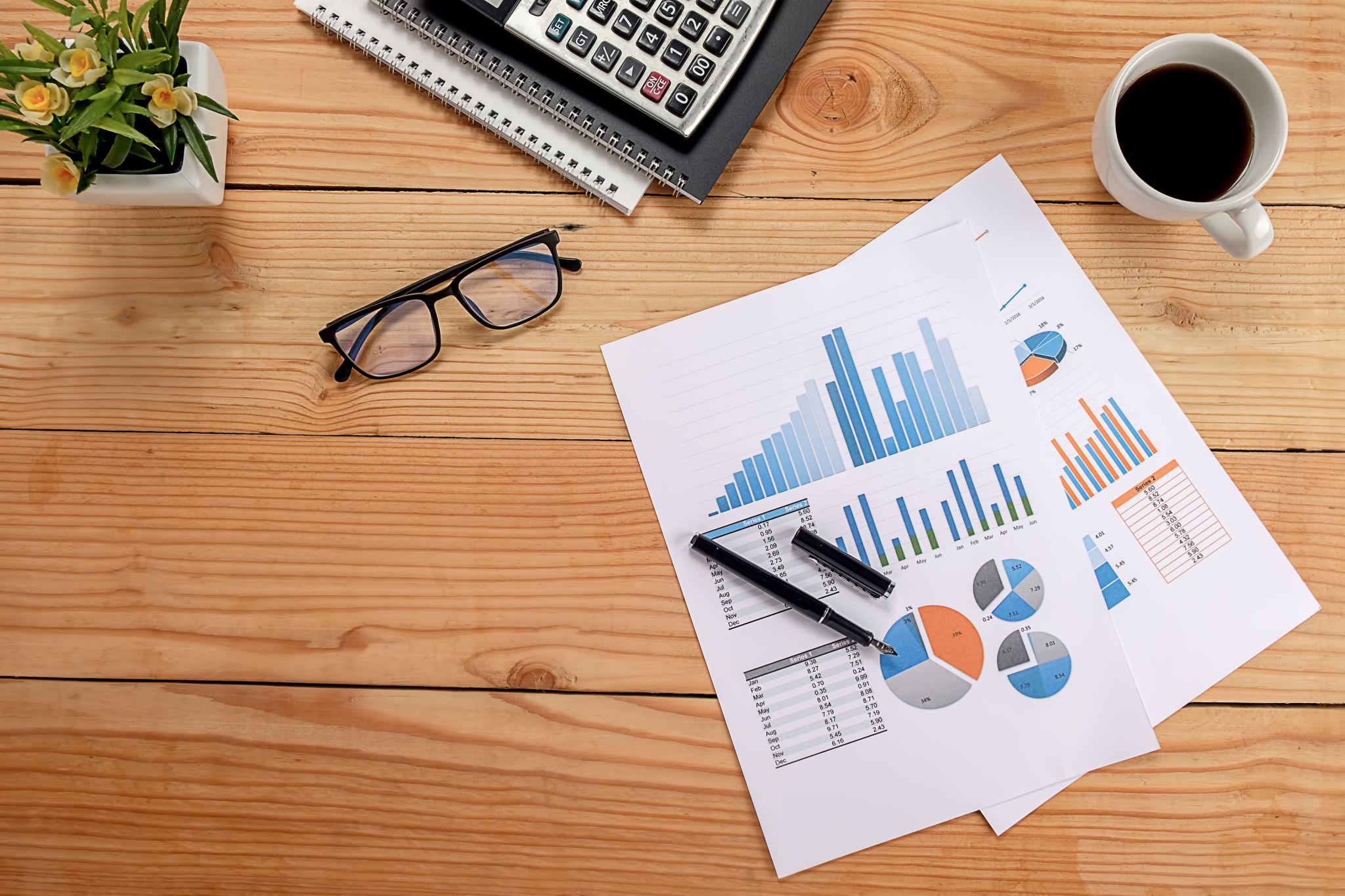 Additional Financial Reports
AzPHA FY23 Financial Compilation Report(DRAFT-FINAL)

AZPHA FY23 IRS 990 Final